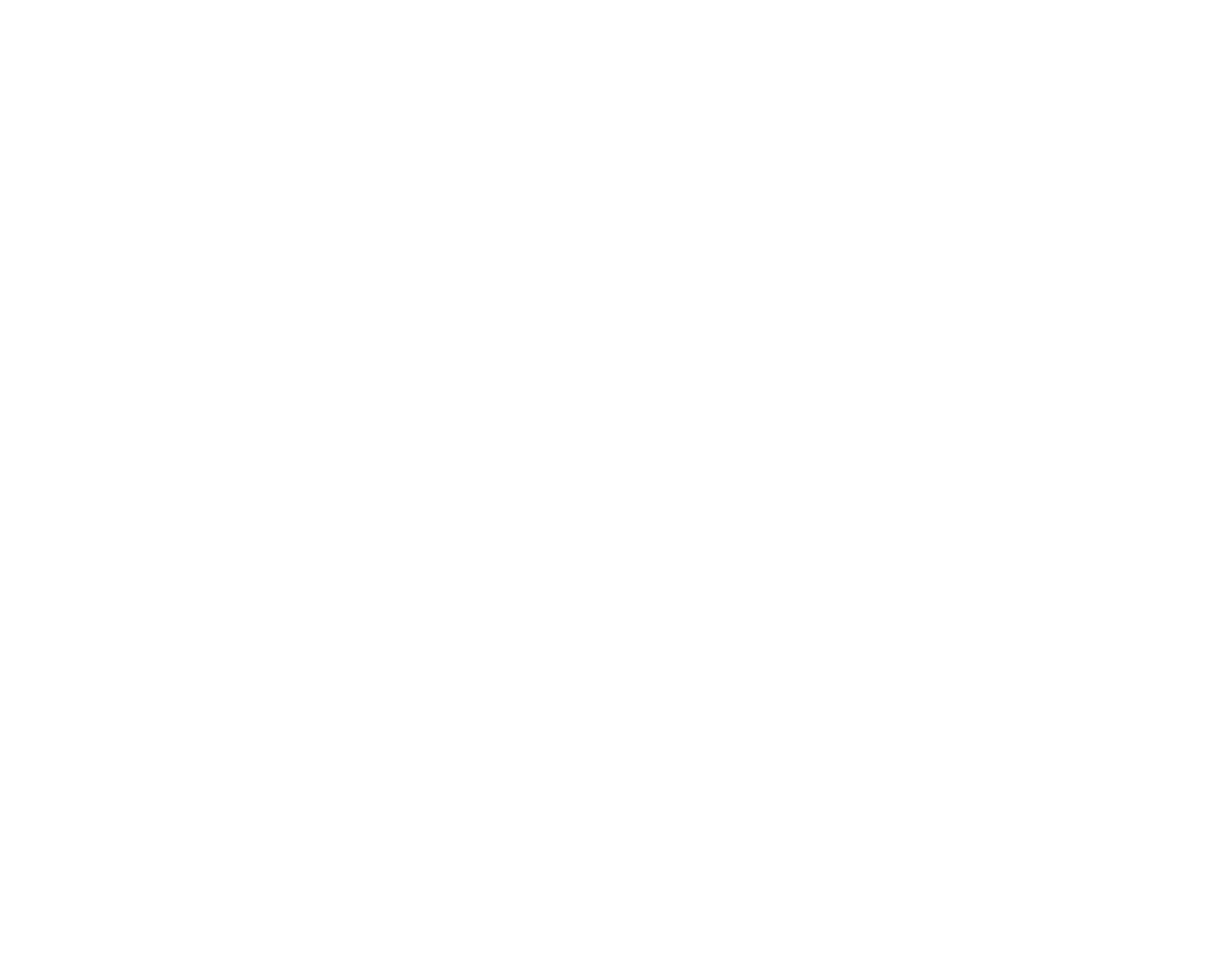 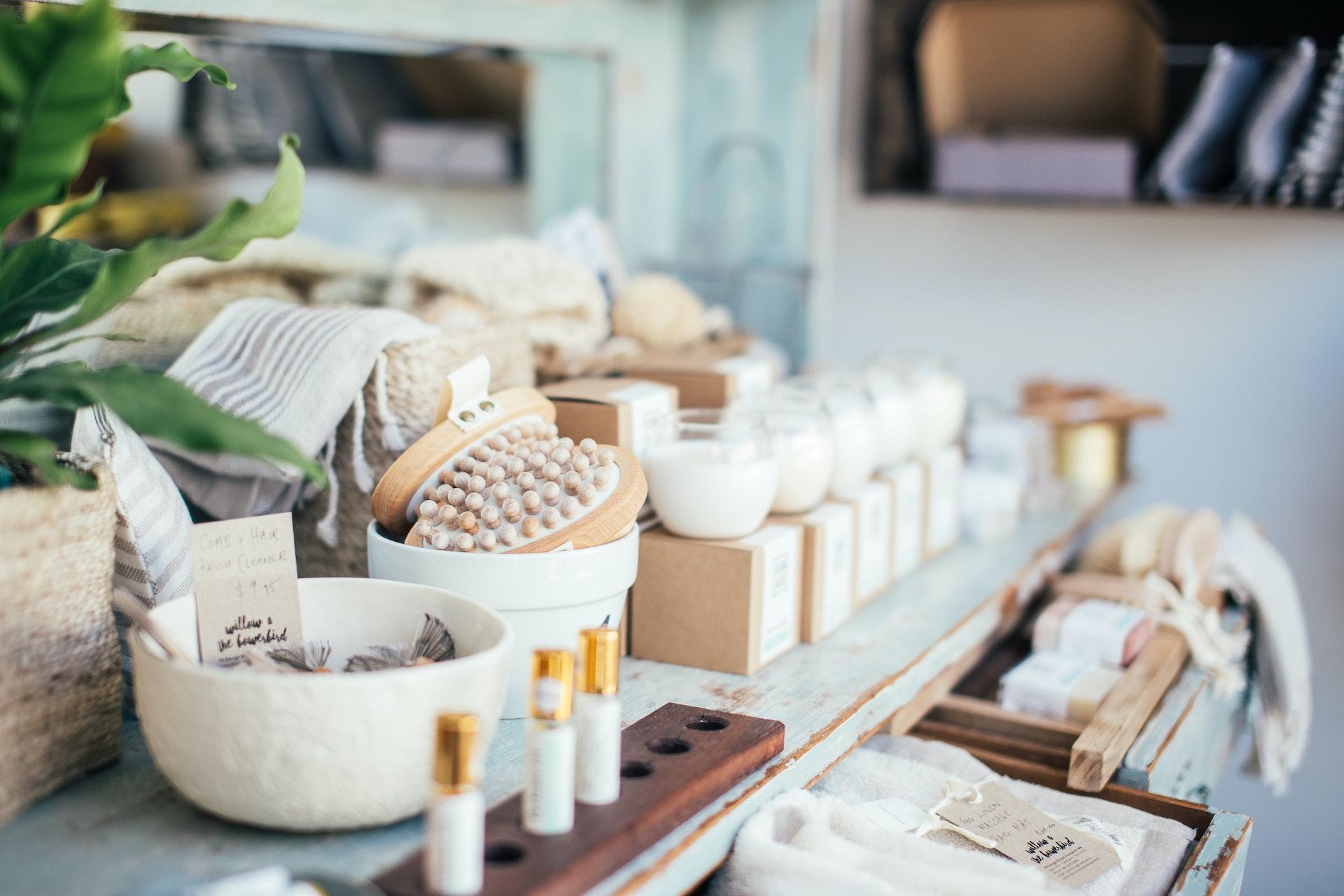 Massage Gift Certificate
A LITTLE
SOMETHING FOR 
YOU
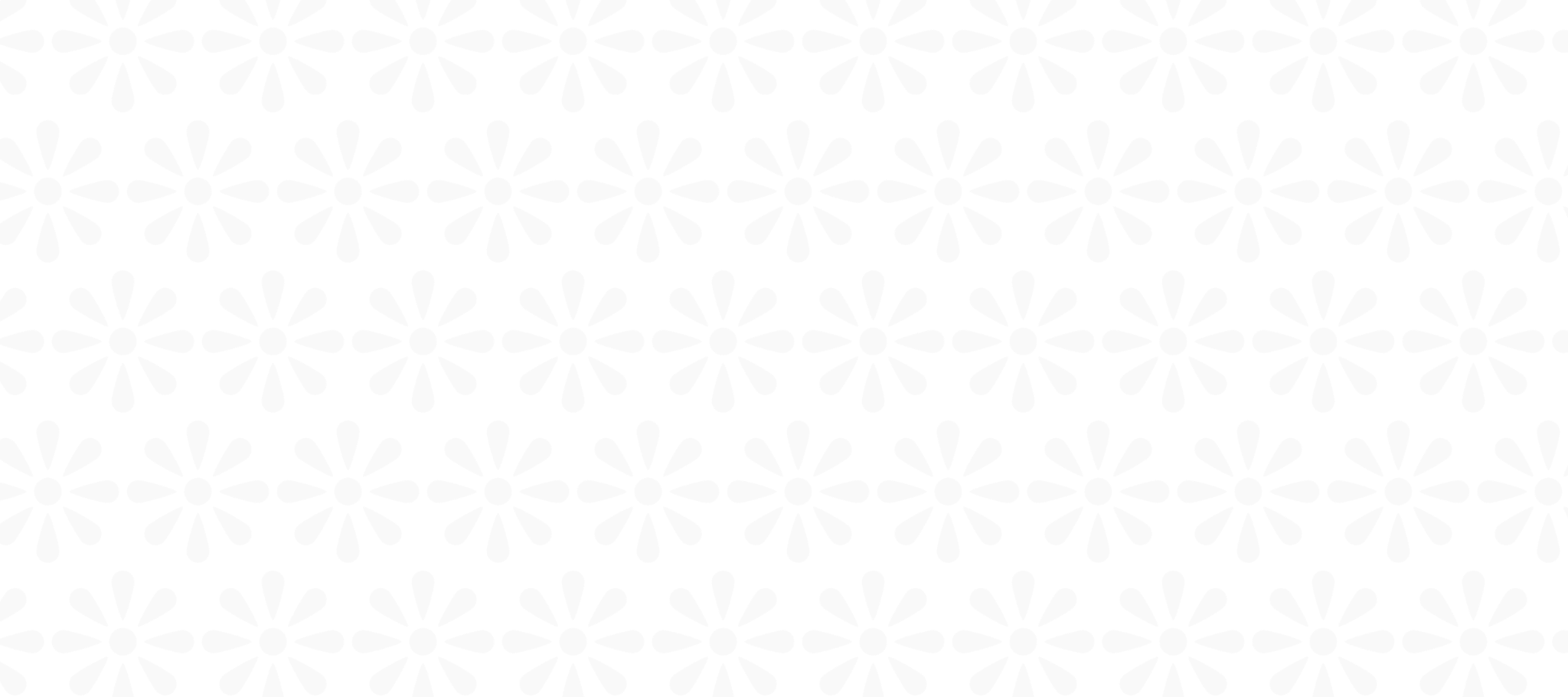 @Massagefacebook
To:
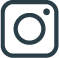 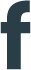 @Massagefacebook
From:
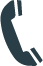 +123-4567-890
Amount:
Expiry Date:
A: 19646 Collins Gardens, Ashleeberg
Florida, 85704-5109
Certificate ID: